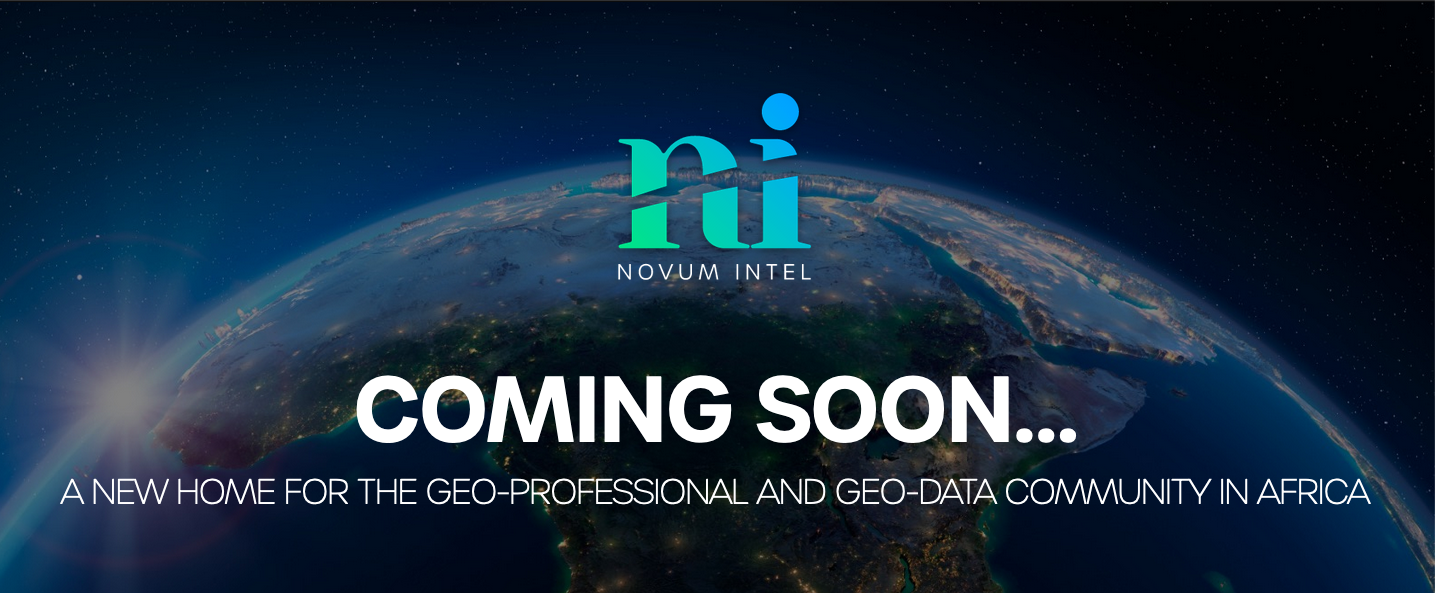 novumintel.com